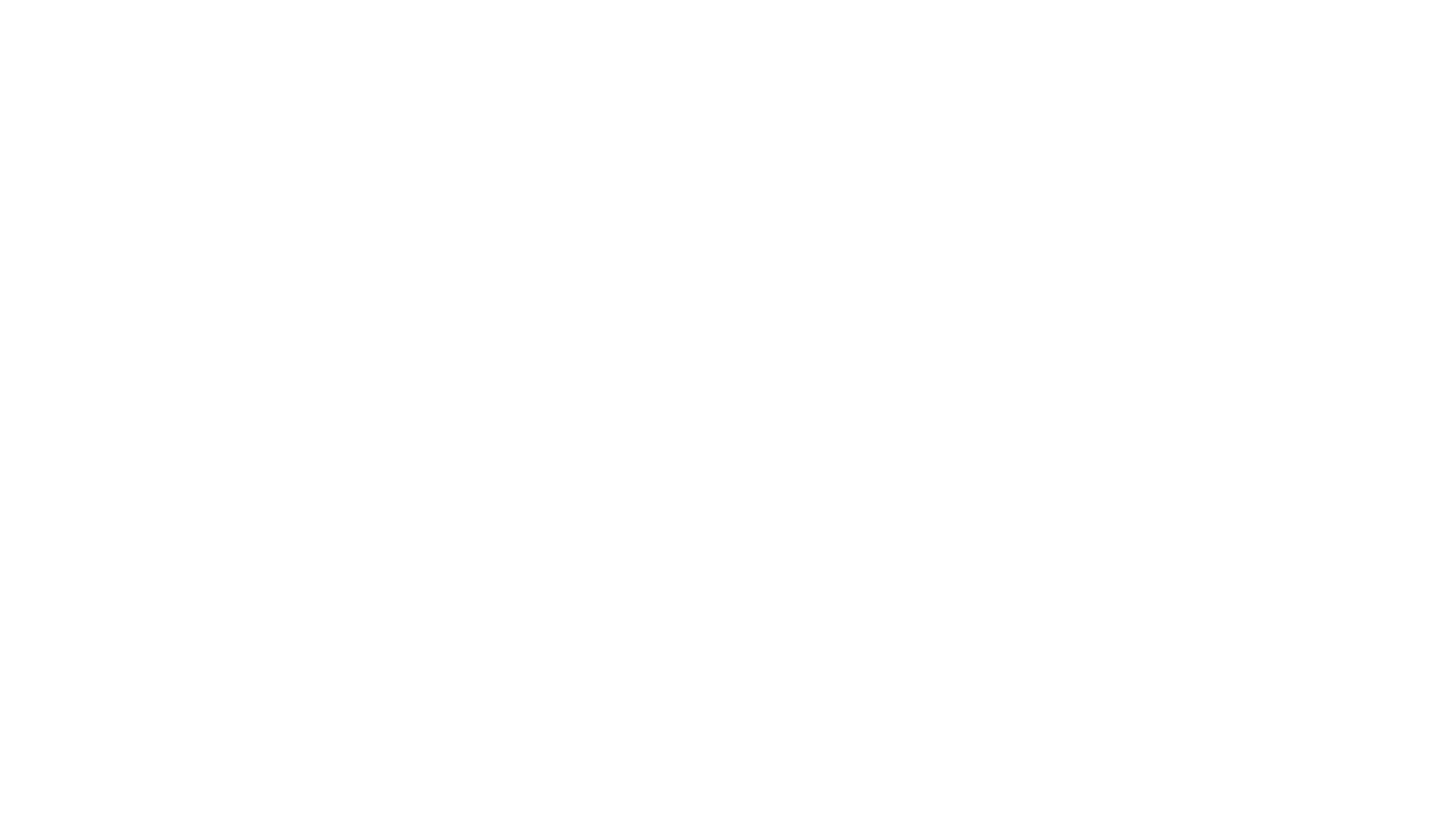 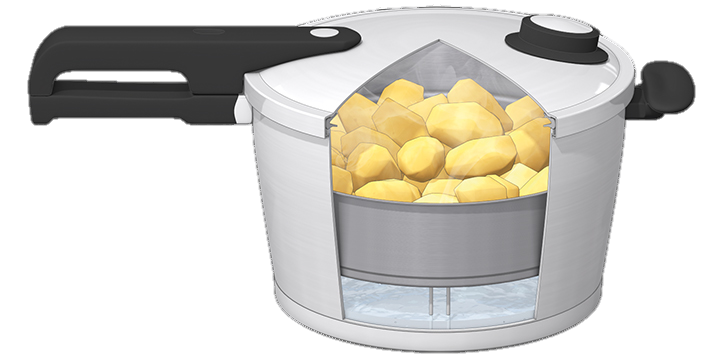 Faith in the Pressure Cooker
The Letter Of James
4 Words change everything
1:19-25
Faith
The pressure cooker
The pressure cooker is the place where things get done quickly
It’s where you feel the impact of every decision and you don’t have the luxury of time
It’s where the difference between undercooked, perfect and overcooked is measured in seconds and blowing a gasket can happen often
‘The word’
Jesus is the ultimate Word of God (Jn 1)
The ‘word of God’: 
Came to people (OT)
Is living and active and sharper than a two-edged sword (Heb 4:12)
Endures forever and is preached (1Pe 1:25) 
Is received by some (1Thess 2:13) 
Is the sword of the Spirit (Eph 6:17) 
Doesn’t come back to God without results (Isa 55:11)
Is powerful, life-changing, real
Often we lazily refer to the scriptures as ‘the word of God’
‘The word’
It takes an act of God to bring scripture to life
When God chooses to speak the word of truth to you and you receive it, it sinks in and you are brought to life in Christ (1:18)
It’s by His choice that He brings you to Christ and the word becomes alive in you
Some people become Christians and stop listening
It takes a receptive heart for the word of God to come alive
He’s saying ‘now you have ears to hear the word that causes life in all its fulness to be generated… listen up; use them!’
Hearing God’s word to you (19-20)
There are some things that get in the way of us hearing the word of God to us
Too much talking and a quick temper/judgement
Be quick to listen and slow to speak
Stop telling God what to do and start listening to what He is saying
Be slow to anger
Getting angry with people does not produce God’s righteousness in them
Receiving God’s word to you (21)
There are some things that get in the way of your receiving
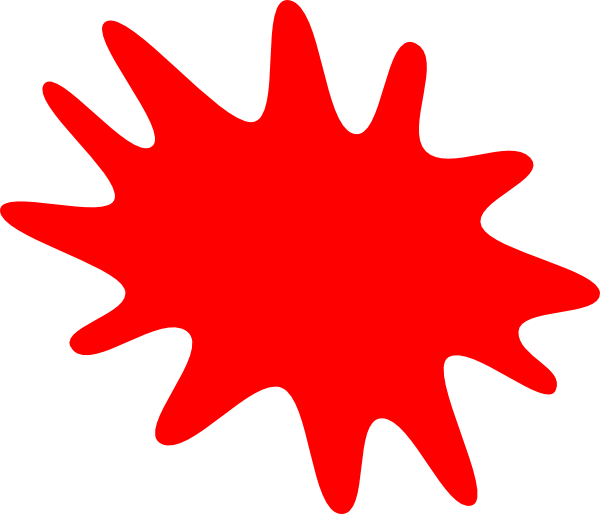 Romans 5:17
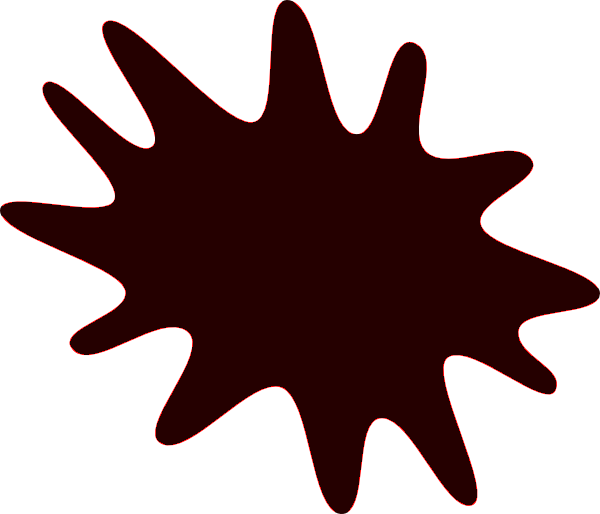 Sin
Grace
‘Covers with excess’
Or ‘overflows’
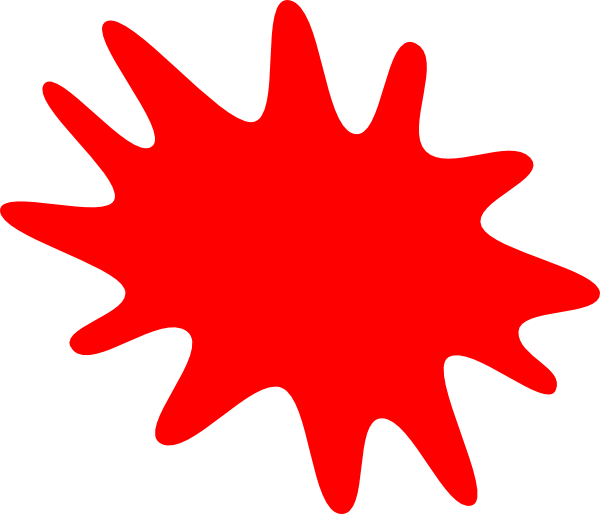 James 1:21
God’s word
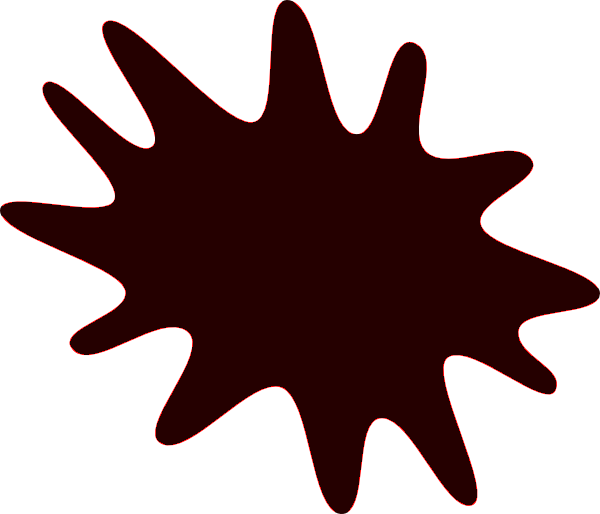 Filthiness
‘Shabbiness’
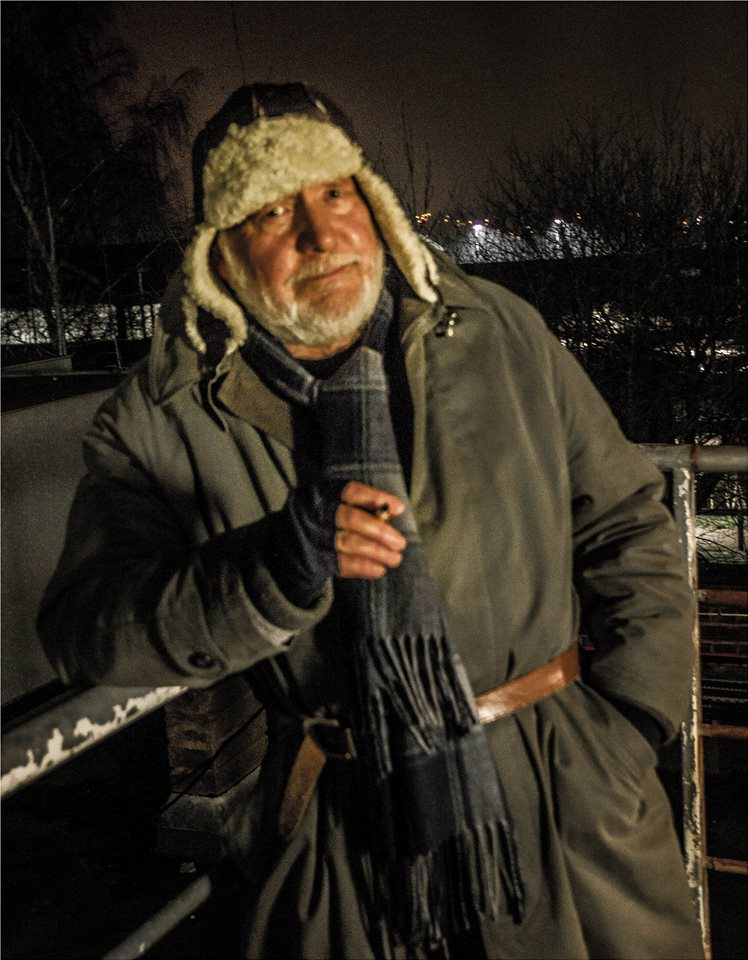 Evil
Character or conduct unbecoming
‘Covers with excess’
Or ‘overflows’
Receiving God’s word to you (21)
There are some things that get in the way of your receiving
Shabbiness and its outcomes
 If you want to receive more develop a listening spirit, a receiving spirit
When shabbiness is reduced there is room for the word of God to establish its presence closer to home
God wants to bless you (22-25)
Do you want a life that is ‘blessed’?
Blessed because God is with you and for you?
There is one thing that gets in the way of blessing
A lack of obedience to the word you hear
You hearing truth and receiving truth but not applying truth to the people in your life as directed by the Holy Spirit
Partial obedience is not obedience
Obedience is the answer
Then you will be a person who can truly say ‘I am blessed in every way’ – no matter what disappointments come your way
Faith in the pressure cooker of life
James is getting very practical about your spiritual journey to maturity and beyond
He’s giving us ways to overcome the blockages we have
If you’re not hearing God speak to you
Stop talking, listen more, control your anger
If you’re hearing but not receiving things for you in particular
Put things in place to reduce your shabbiness in doing your Christian walk and cultivate a listening spirit when opening the scriptures
If you’re not in a blessed life then look at your obedience to what you do know is right for you and cultivate habits of obedience
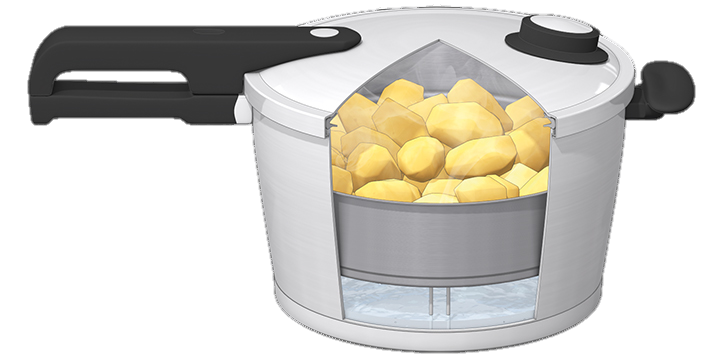 Faith
This week’s challenge
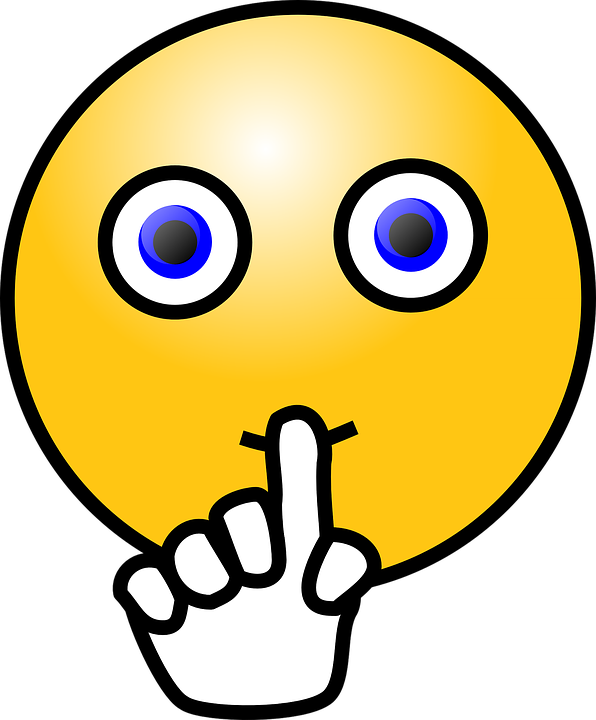 Turn off the noise and listen
Stop talking and listen
When you hear, follow God’s direction
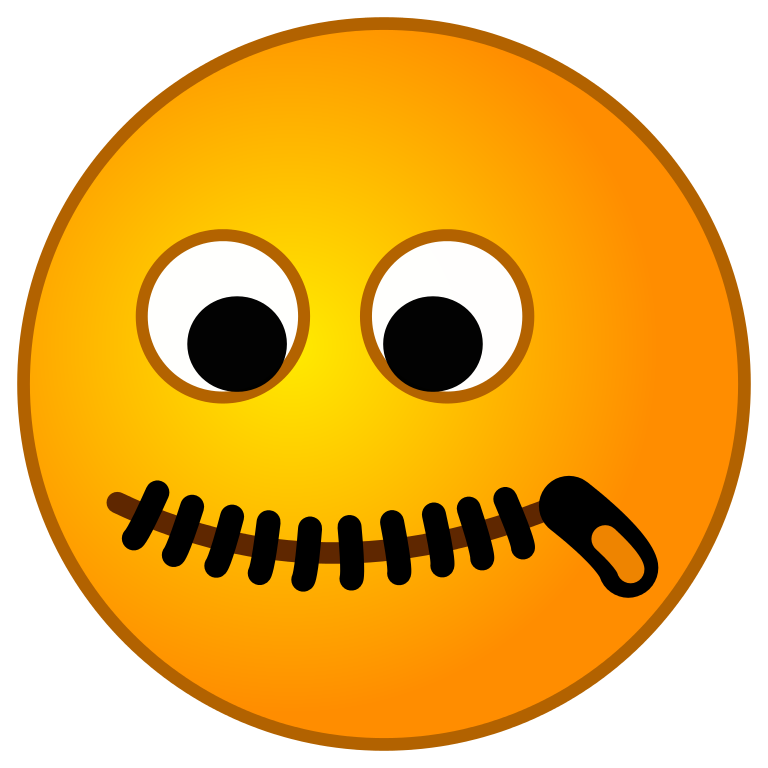 QUIETLY!